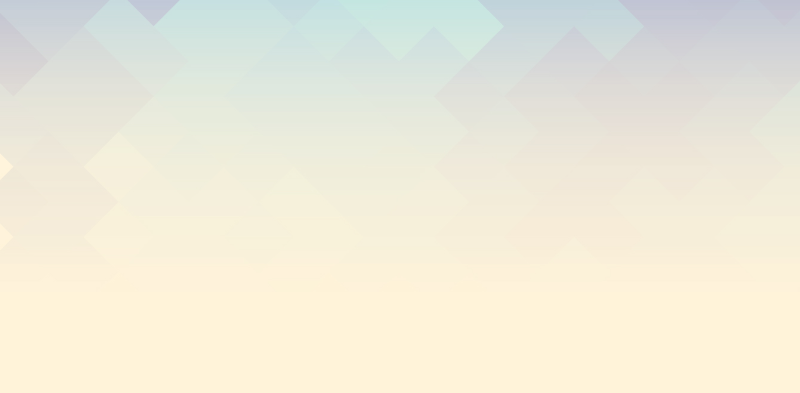 Planned Novel Accreditations & Designations 2023
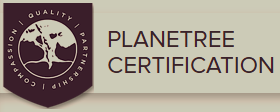 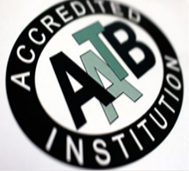 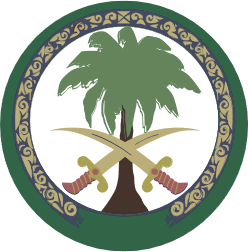 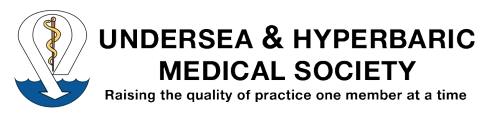 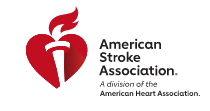 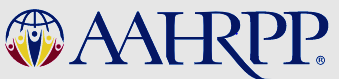 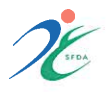 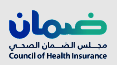